NEC2 Models of 3 element SteppIRwith 40 meter loop and 6 meter passive reflector using EZNEC and AutoEZ7 thru 50 MHz, height= 55 feet
Models from Dan McGuire, AC6LA (AutoEZ originator)

https://ac6la.com/autoez.html
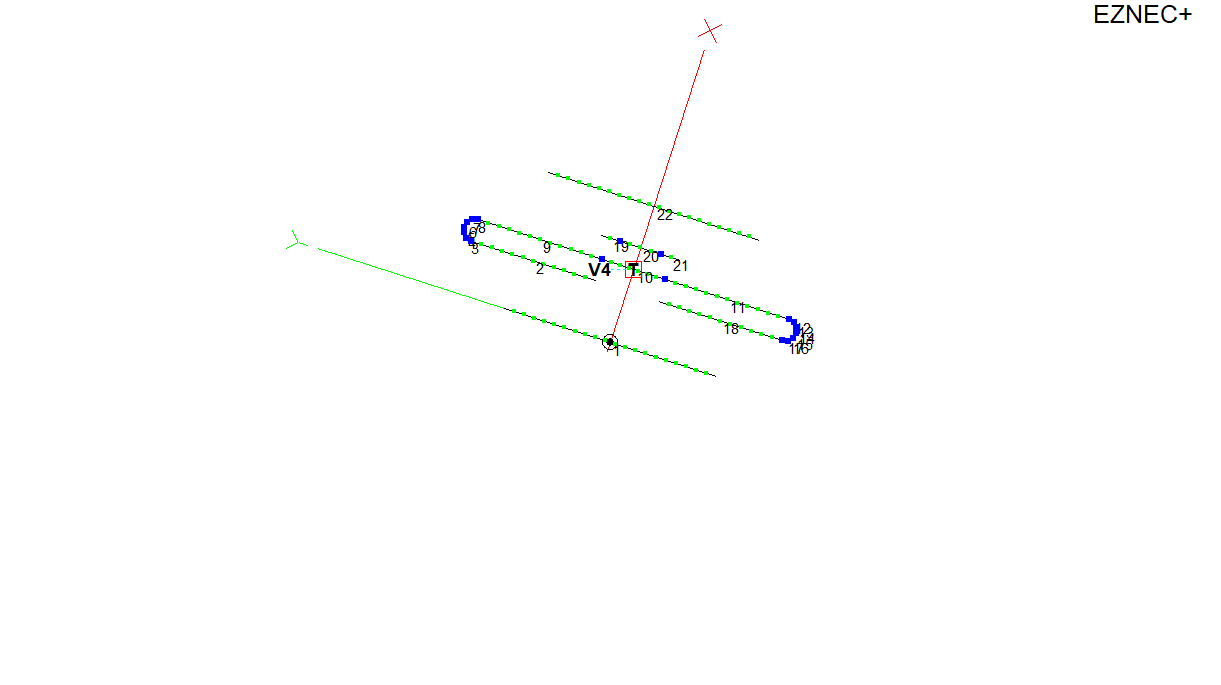 40 meters @ 55 feet: 5.9 dBi
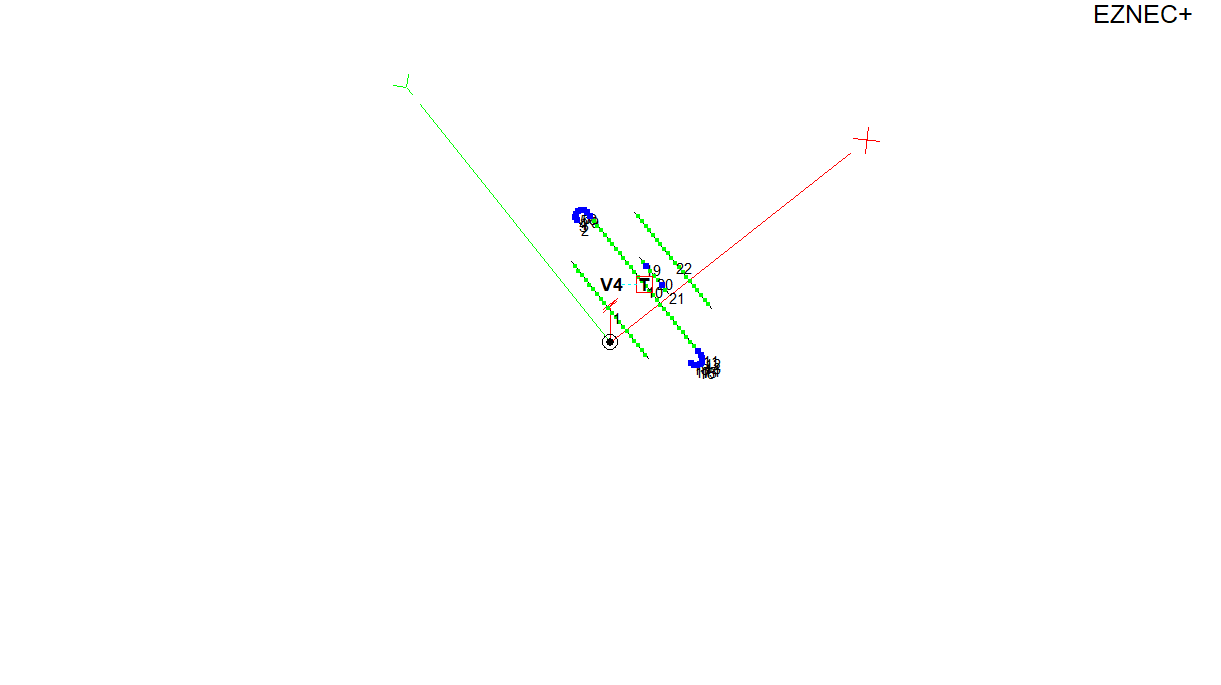 30 meters @ 55 feet: 7.3 dBi
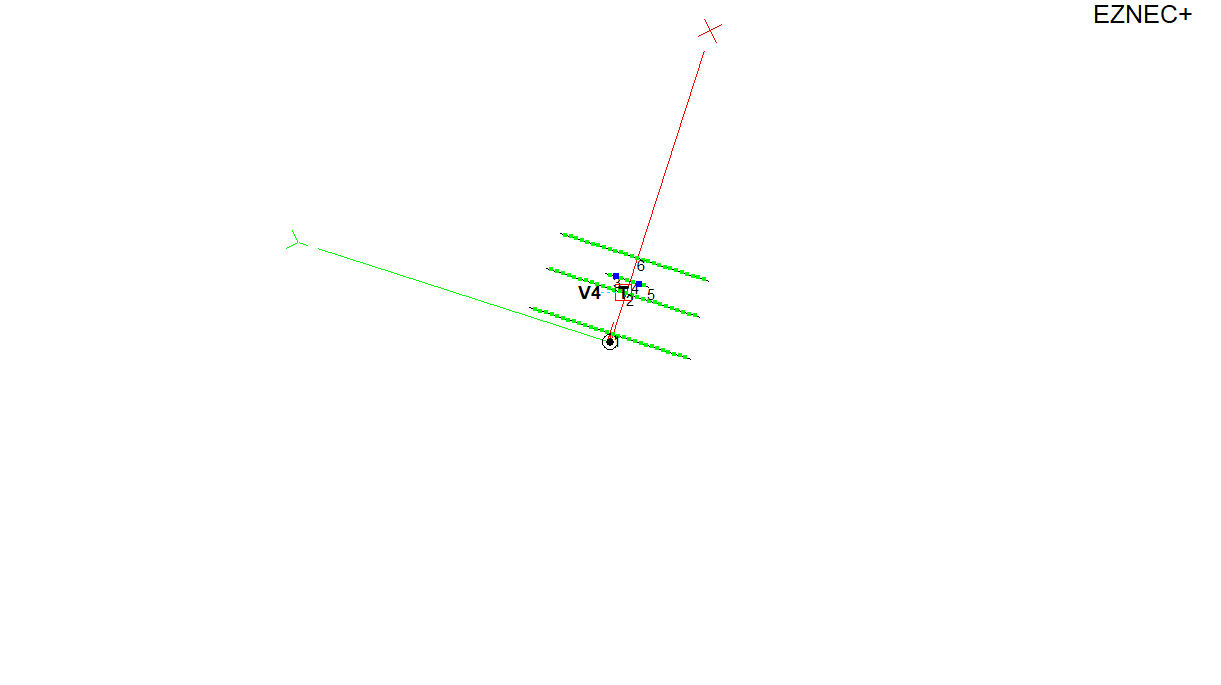 20 meters @ 55 feet: 12.0 dBi, 18 dB f/b
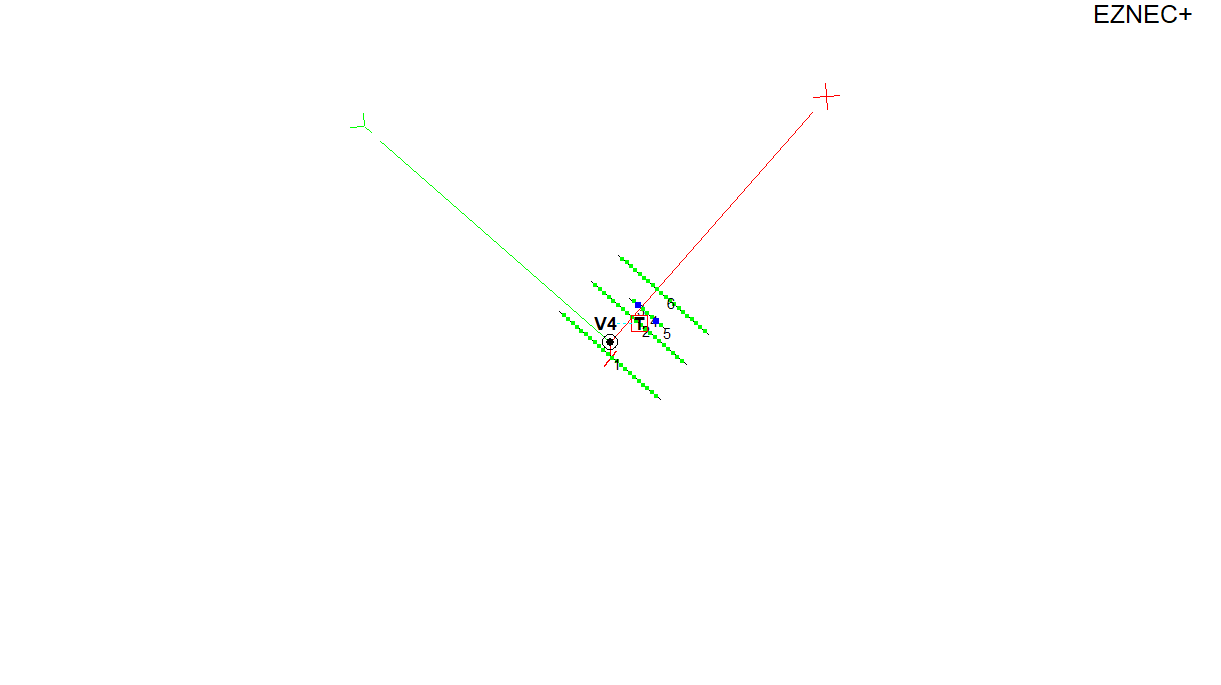 17 meters @ 55 feet: 12.3 dBi, 22 dB f/b
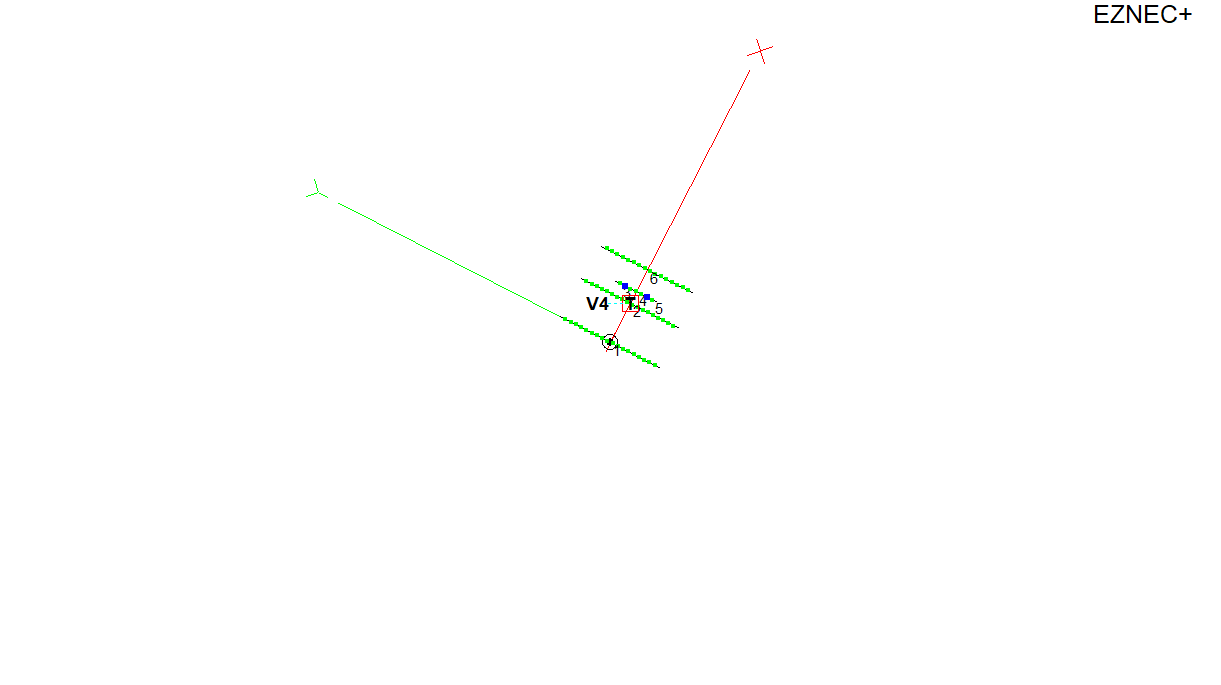 15 meters @ 55 feet: 12.8 dBi, 22 dB f/b
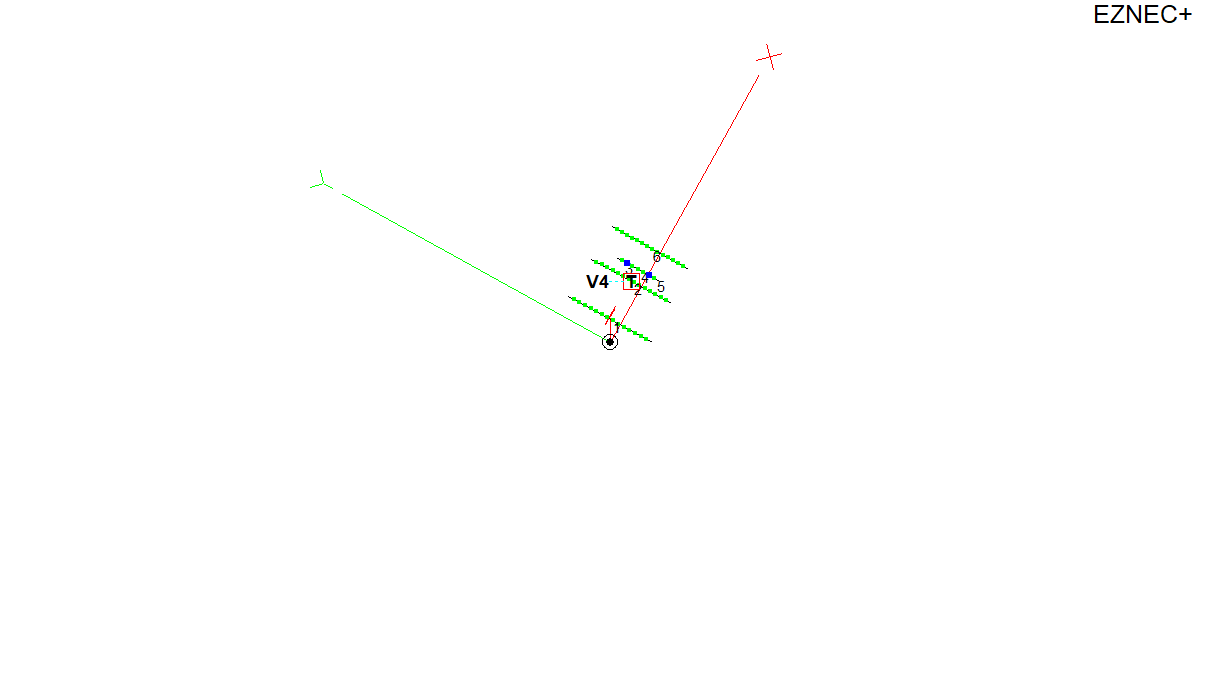 12 meters @ 55 feet: 13.2 dBi, 20 dB f/b
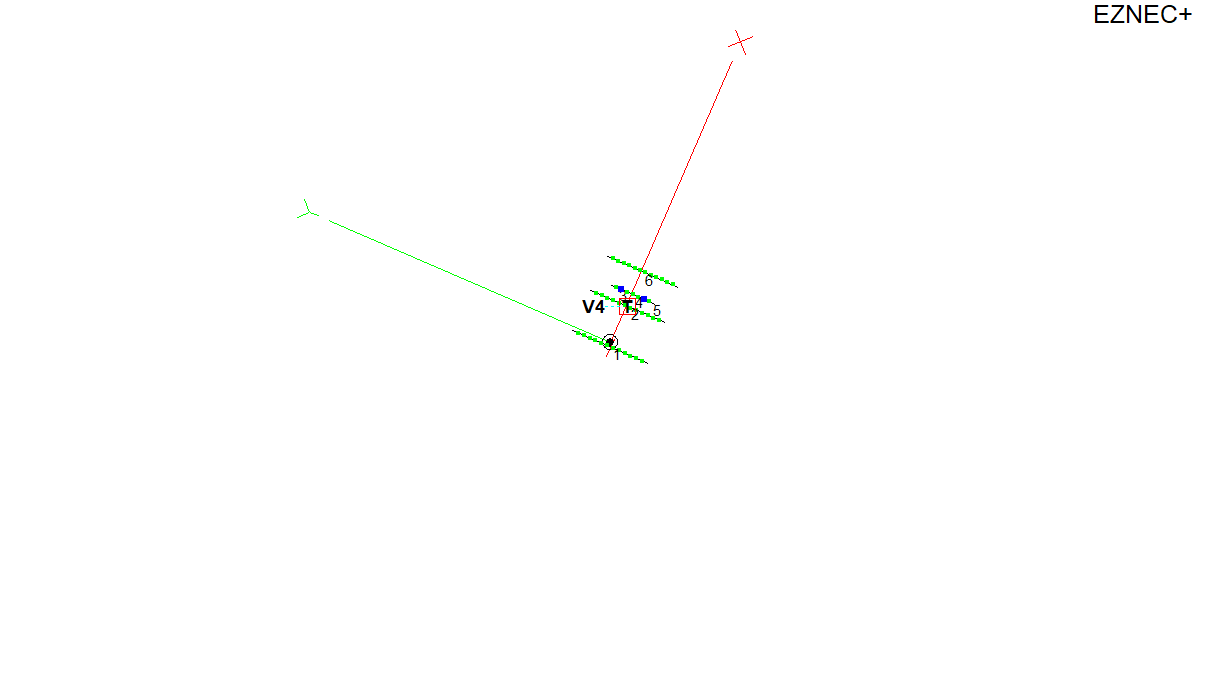 10 meters @ 55 feet: 13.5 dBi, 12 dB f/b
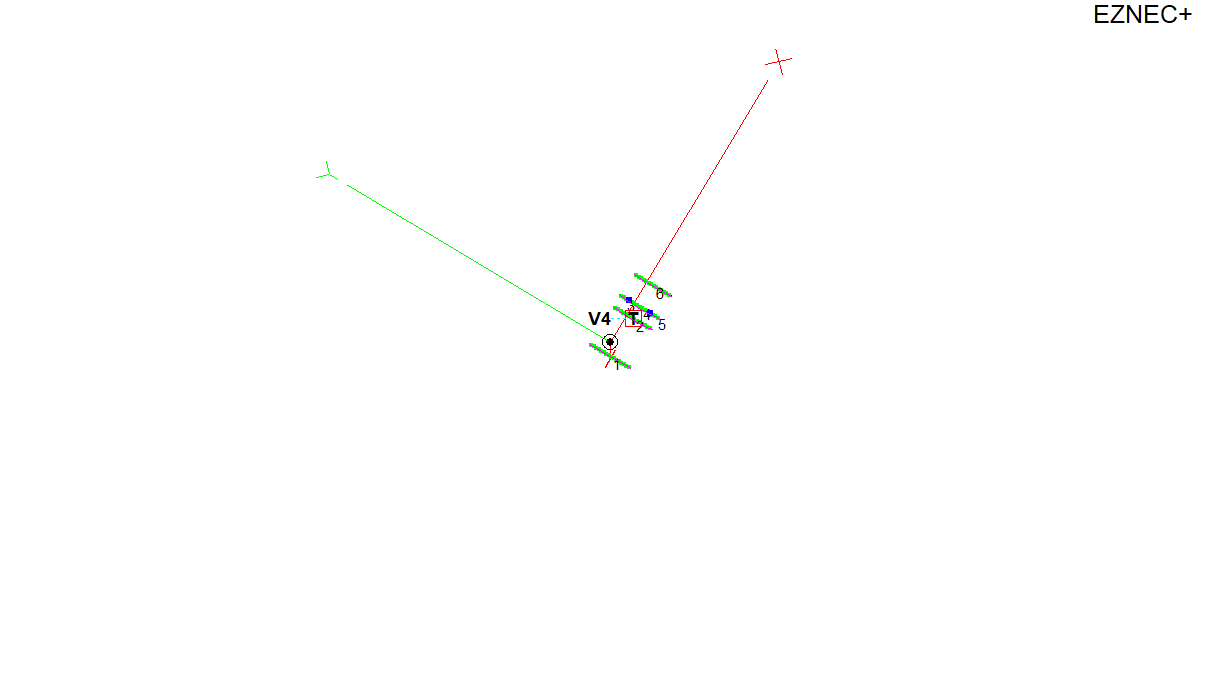 6 meters @ 55 feet: 14.6 dBi, 21 dB f/b